Buckinghamshire New University UK
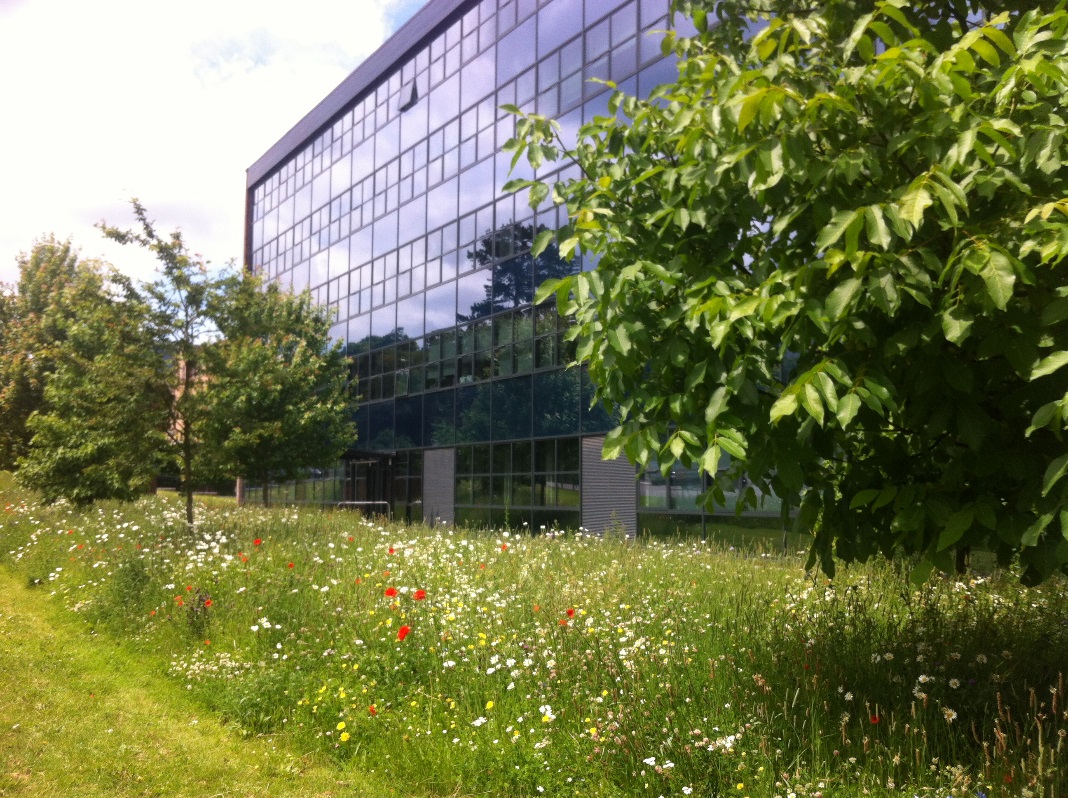 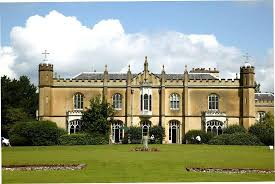 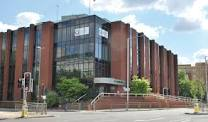 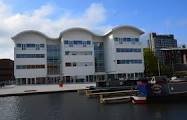 Joint degrees in the UK

 Dorin Festeu

Buckinghamshire New University
www.elevate.space
Joint honours degrees in the UK: What are they?
In essence, a joint honours degree is one that allow students to study more than one subject and then combine them into a single qualification.
Designed to help students explore more than one area of interest, joint honours courses give students the opportunity to continue an area of study they may have excelled at during school and college, and combine it with a brand new area of study.
Every university approach its joint honours programme differently. Most offer dual subject degrees but some even stretch to three.
Students’ opinions?
At this early stage it’s still worth thinking about what you want at the end of your time as an undergraduate. Although it’s possible to combine very different subjects with one another – think performing arts and economics – it’s worth choosing corresponding subjects that work in unison with one another.

Grace Midgley studied Spanish and Linguistics at UWE, "They [UWE] didn't offer single honours linguistics courses, so I chose Spanish as it’s complementary to the linguistics side and I had always been good at language," she says.
What’s it Like to Study One??
Simon Lock studied English and Media and Cultural Studies at UWE and says, "I really enjoyed doing my joint honours degree. The university was really well organised and there were no timetable complications, which is something I was expecting.
"I think studying two subjects has given me a wider set of skills than a single English or media course would have given me. I was able to choose the modules that interested me, and with two subjects it meant my timetable was varied and it kept me interested. Studying things such as American fiction and photography was great, where as I think I would have got bored focusing on purely one subject.”
"It also gave me the opportunity to meet a wider range of people. Those studying poetry or media production for example, are pretty different, so being able to meet and study with them was another big plus."
How to Choose the Right Combination?
Deciding on the right subjects to choose is very much down to students’ individual preferences and passions. Of course, if they know they will thrive in a certain subject area its worth concentrating on that, but students must consider the practicality of the chosen subjects too.
Jen Wood studied Drama with Social Care at The University of Winchester, and says, "At the time of deciding on my degree, lots of people were telling me I shouldn't just do drama as a practical subject and I needed to think about employability skills – pretty boring for an 18 year old!
"I really enjoyed both sides of the course, they were very different courses but I found them both interesting. With social care I got to choose my modules and specialise in children and families. I liked the variety doing two courses offered and I’m now a drama teacher, and use aspects from them both."
Are They Worth Taking?-students’ voice
If you’re unsure what to study, where you’d like your degree to take you or you just don’t want to give up a subject you love, a joint honours degree could be the perfect course for you to take.
Ida Kemp is Interdisciplinary Programmes Manager at The University of Sheffield and says, "In an increasingly complex career environment, a multi-subject degree offers students flexibility and a wide range of skills, academic experience and learning opportunities.
"Graduates of these degrees can demonstrate a range of competencies, adaptability and abilities in a number of areas.  This is excellent preparation for employment in a range of areas as well as postgraduate study."
What employers’ opinions are?
Breadth of Education and Experience
Effective Time Management
Adaptable and Flexible
Reflective and Considerate
Appreciation of differences, diversity and the fact that things can be done in various ways
A willingness to learn from different people, perspectives and situations
An understanding of different processes and systems
Appreciation of different methodologies and approaches to tasks
A motivation to learn and broaden knowledge
Demonstrated decision making experiences through designing their programmes
Willingness to take advice and guidance
Independent learning
International joint degrees
We work closely with partner institutions to develop high quality dual and joint degree programmes at undergraduate, Master’s and PhD level. 
Dual and joint degrees are unique opportunities for students to study at two institutions, with time typically split evenly between campuses. 
Students benefit from world-renowned experience and expertise in two outstanding institutions while gaining an insight into life in two cities.
What award do dual and joint degrees confer?
Students who spend half their time at each partner institution will receive a qualification from both partners. 
In some cases, students can spend more time at one university than the other, but will still receive a joint or dual certificate at the end of their programme.
Thank you!
Any questions?